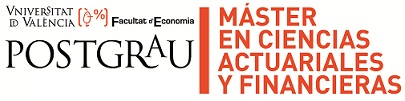 Resumen Modelos básicos
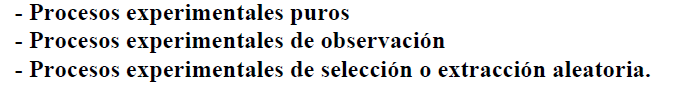 Modelo dicotómico
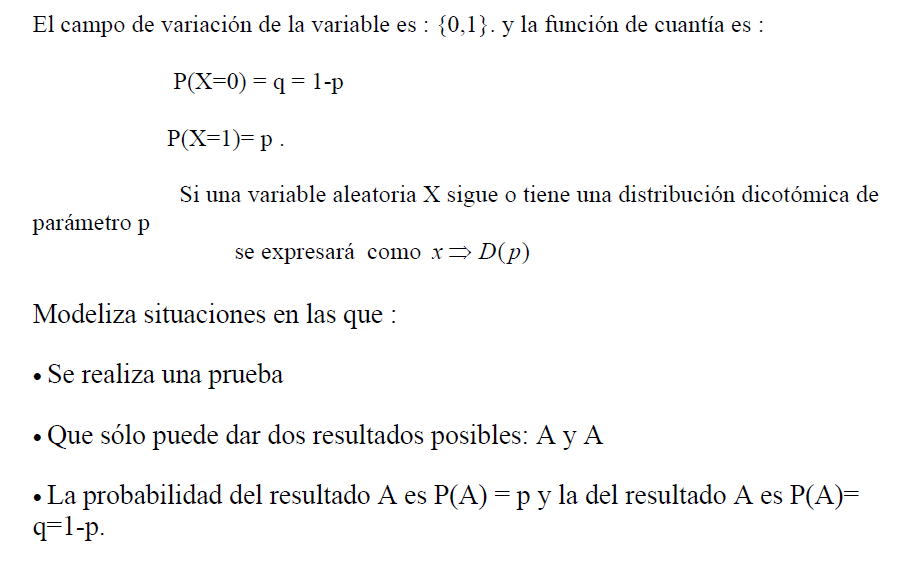 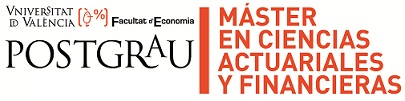 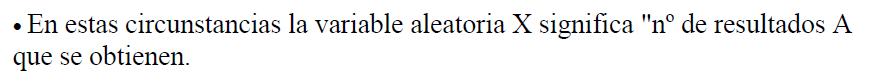 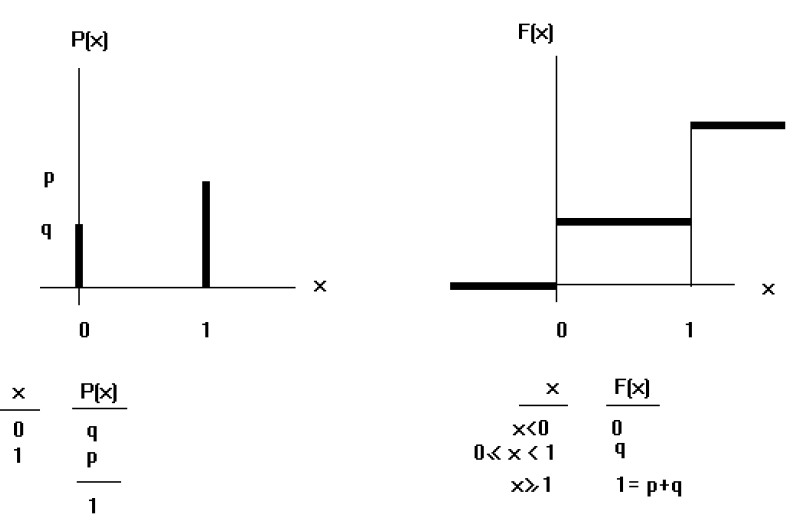 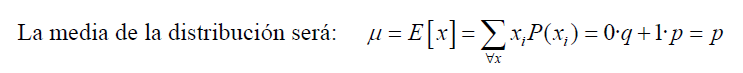 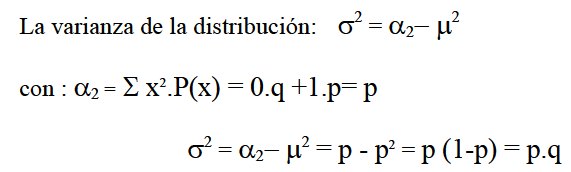 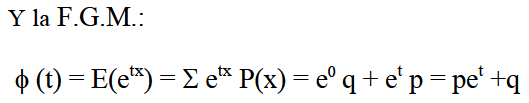 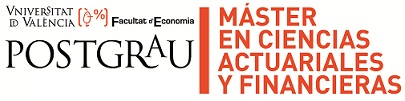 Binomial
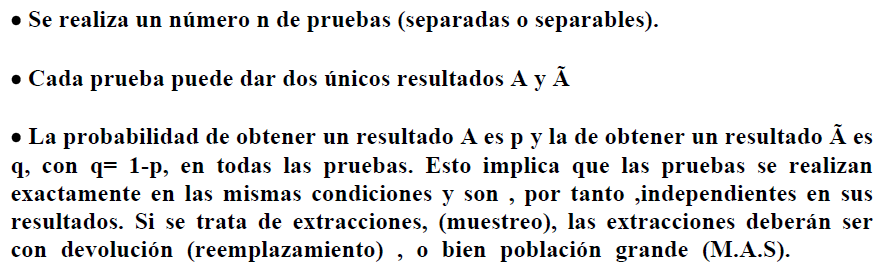 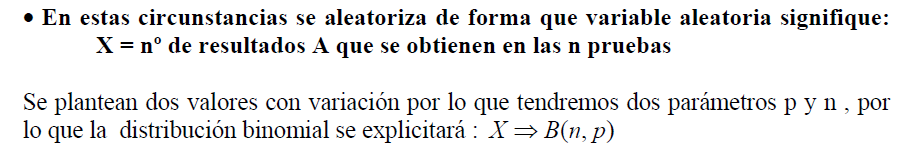 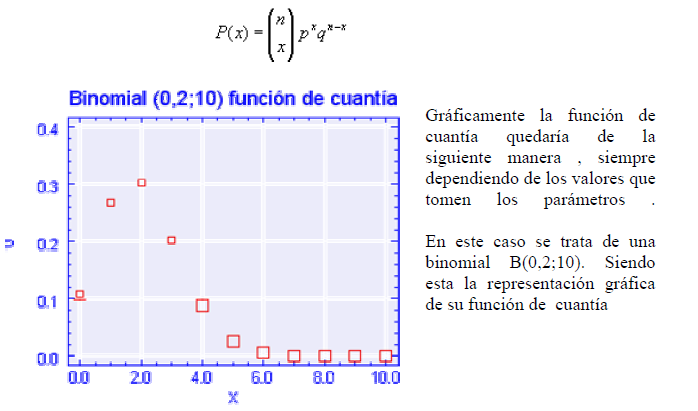 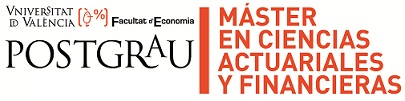 Función de cuantía
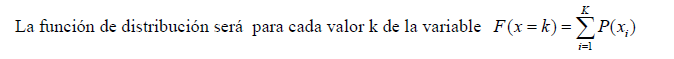 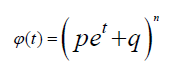 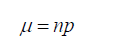 F.G.M
media
varianza
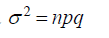 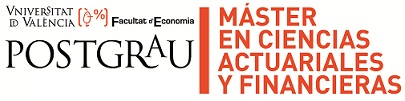 Modelo geométrico
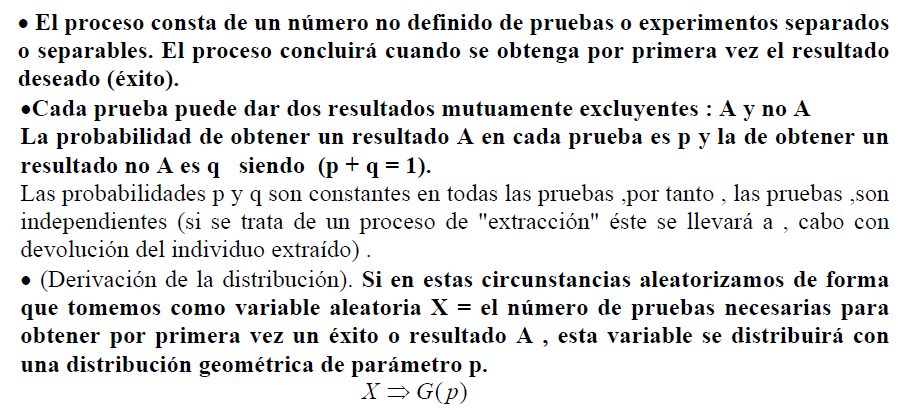 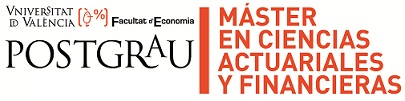 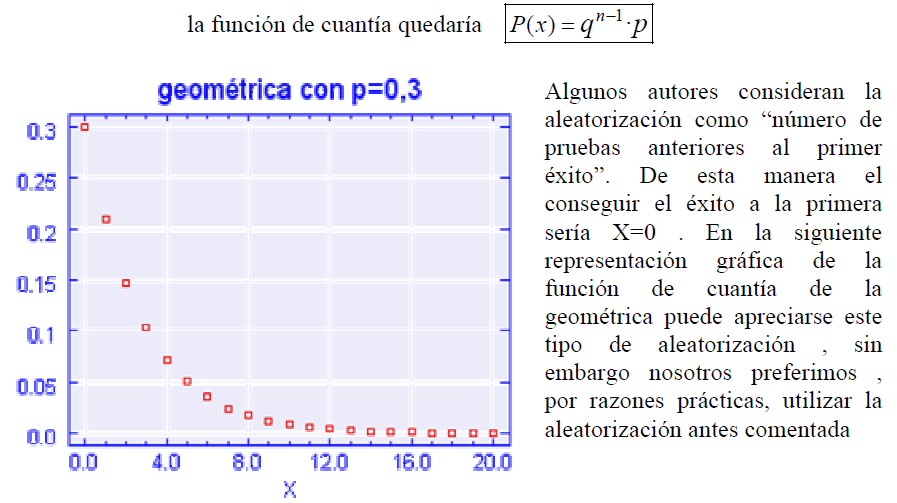 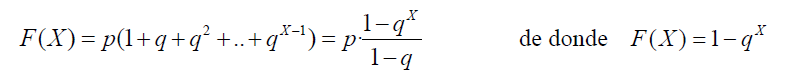 Función de distribución
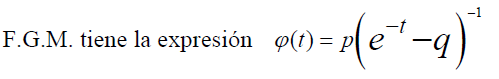 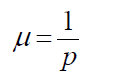 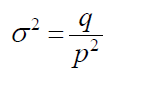 media
varianza
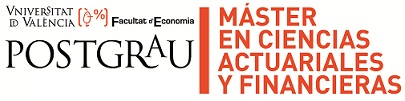 Modelo Binomial Negativa
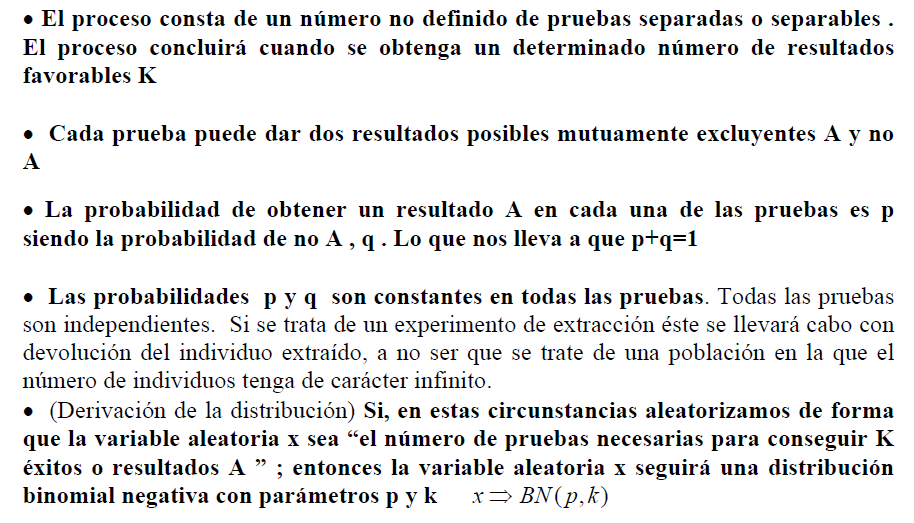 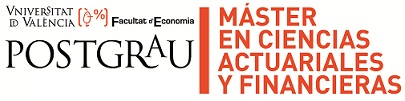 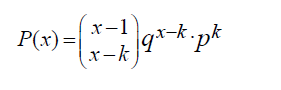 Función de cuantía
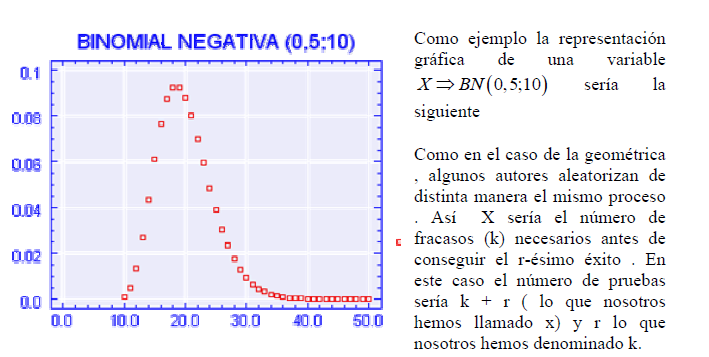 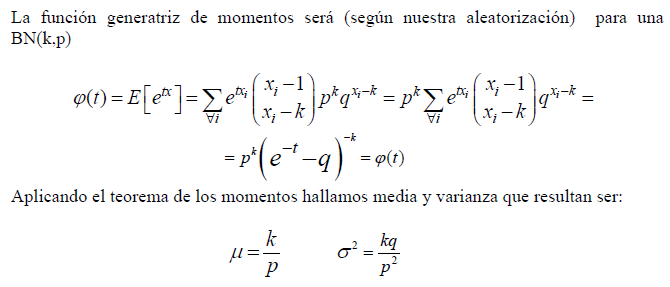 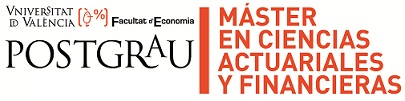 Modelo hipergeométrico
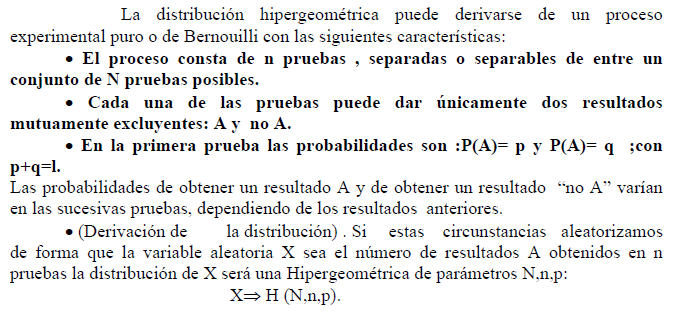 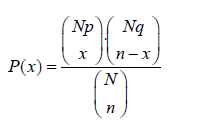 media
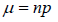 Función de cuantía
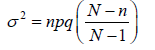 varianza
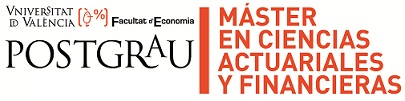 Modelo de Poisson
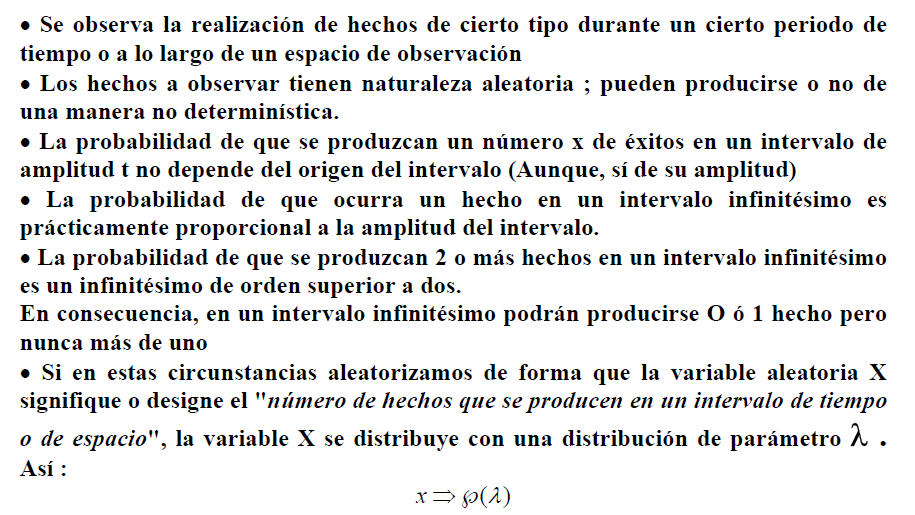 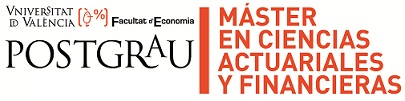 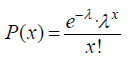 Función de Cuantía
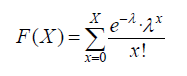 Función de distribución
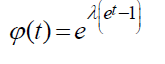 F.G.M
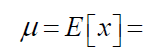 Media
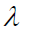 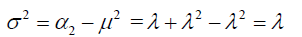 Varianza
Moda
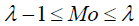 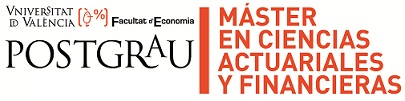 Modelo Exponencial
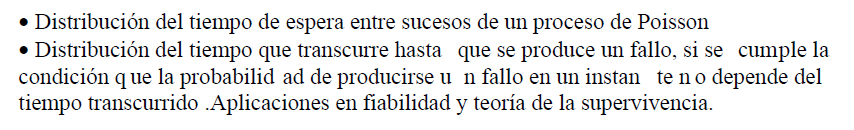 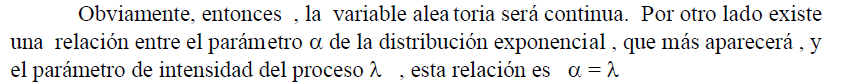 valores
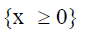 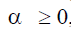 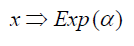 Función de densidad
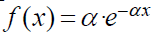 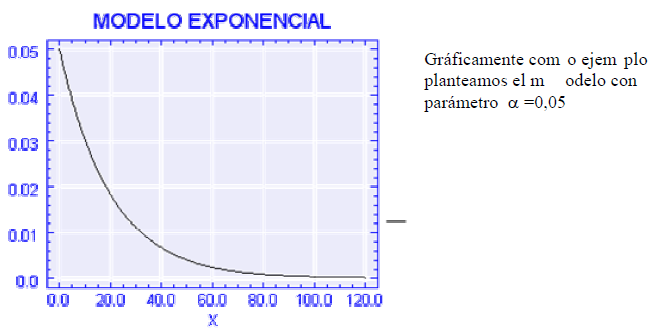 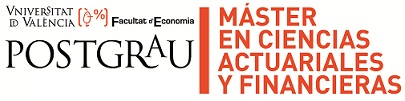 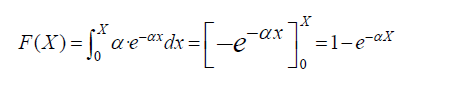 Función de distribución
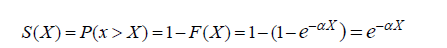 Función de supervivencia
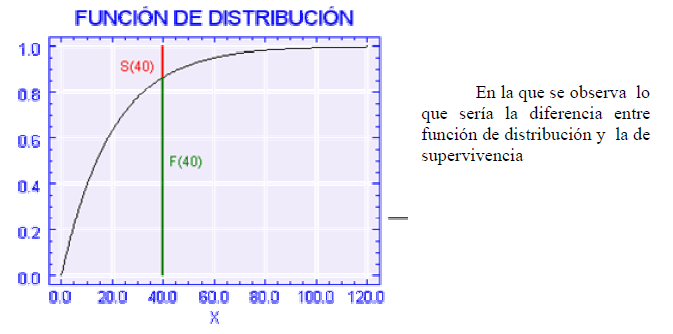 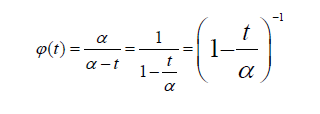 F.G.M
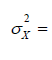 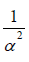 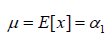 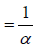 Varianza
media
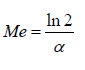 Mediana
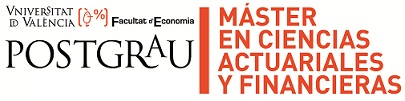 Modelo uniforme de variable discreta
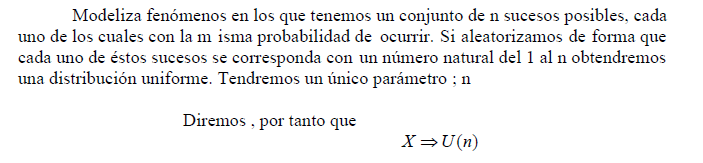 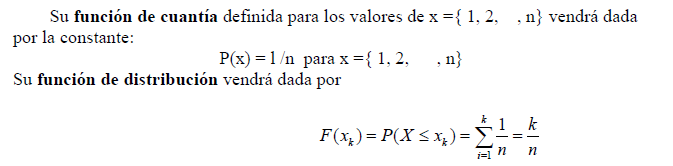 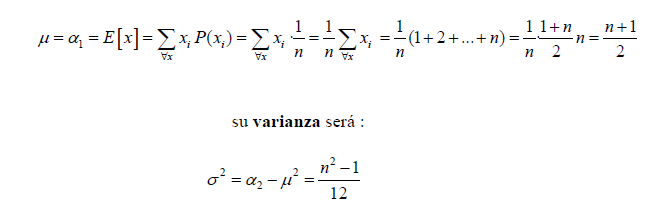 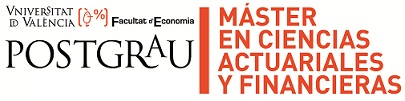 Modelo uniforme de variable continua
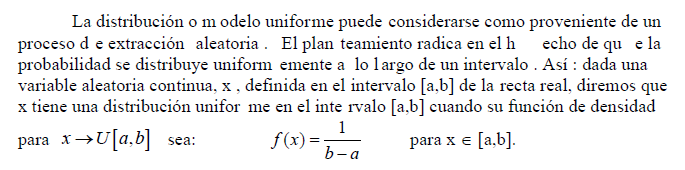 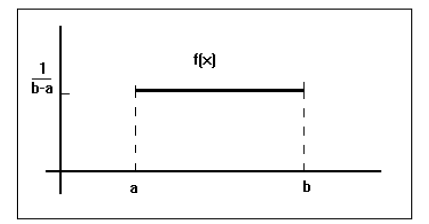 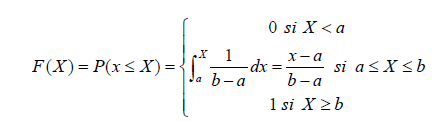 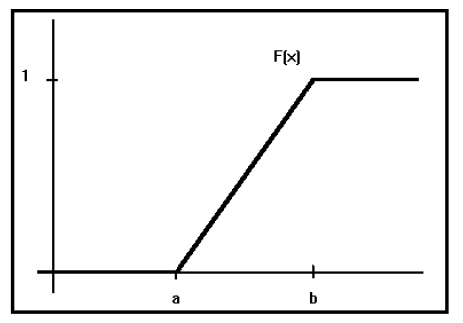 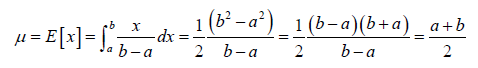 media
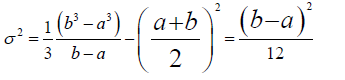 varianza
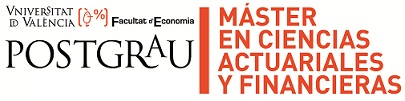 Modelo/ distribución normal
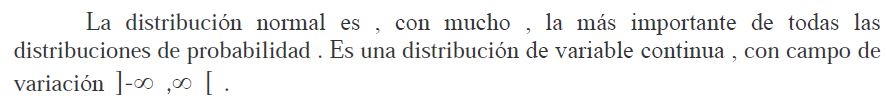 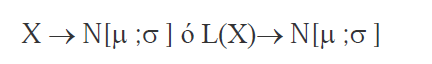 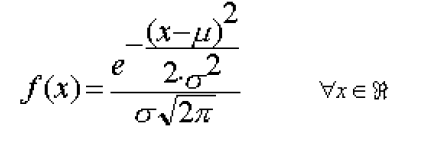 Función de densidad
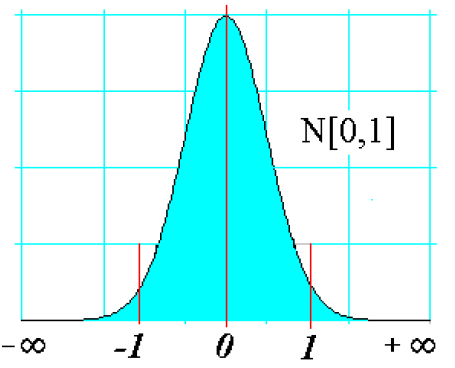 Función de densidad tipificada
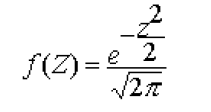 Media =Moda=Mediana
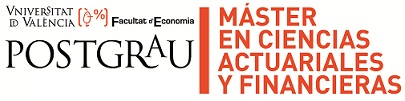 Modelo/distribución Jhi-2
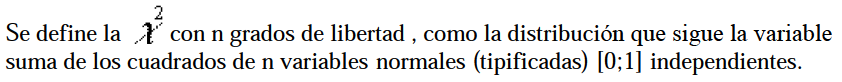 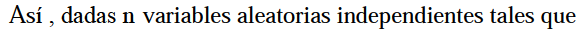 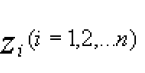 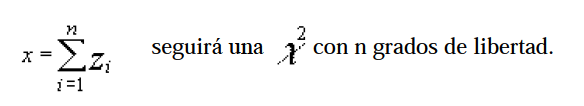 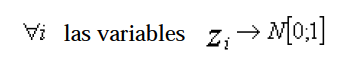 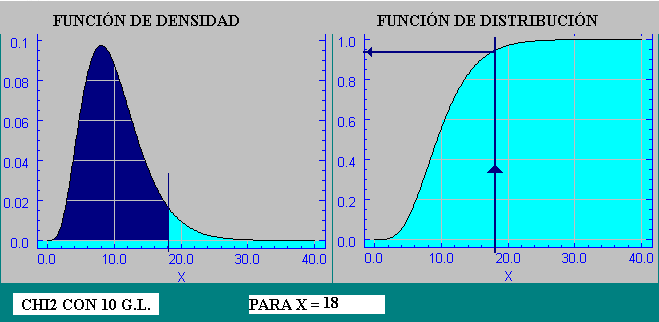 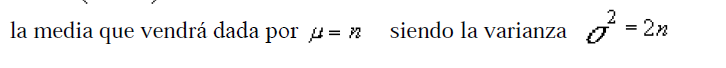 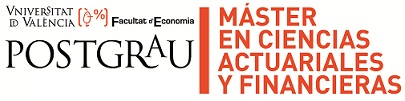 Modelo/Distribución t de Student
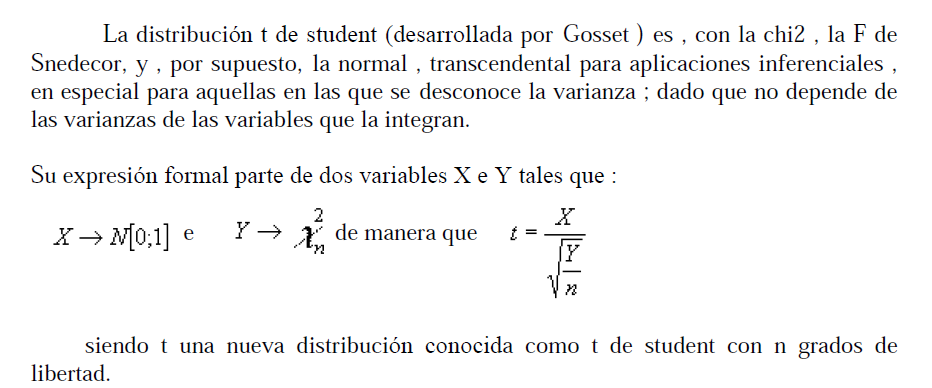 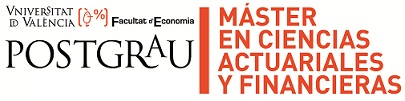 Modelo/Distribución F de Snedecor
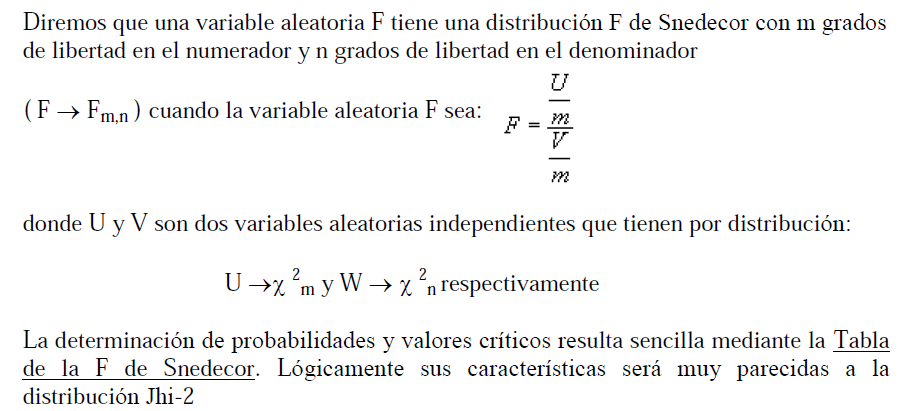